«Сьогодні дошкільнята, а завтра – школярі»(реалізація принципу наступності між дошкільними закладами та початковою школою Криворізької загальноосвітньої школи І –ІІІ ступенів № 86 в рамках впровадження нового Державного стандарту початкової освіти)
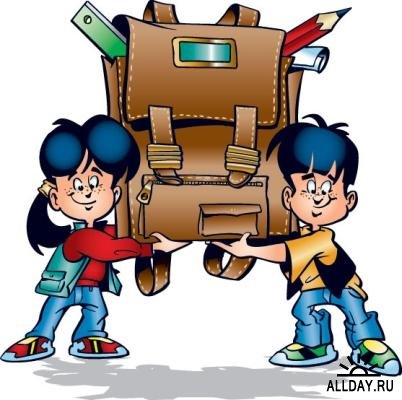 «Шкільне навчання ніколи не 
починається з порожнього місця, а завжди 
спирається на певну стадію 
розвитку, досягнутого дитиною ». 

Л. С. Виготський
Основні завданнями співпраці ДНЗ і школи:
СКЛАДОВІ НАСТУПНОСТІ МІЖ ДОШКІЛЬНОЮ ТА ПОЧАТКОВОЮ ШКОЛОЮ
психолого-педагогічні рекомендації щодо розв'язання проблеми шкільної дезадаптації
Адаптація до початкової школи
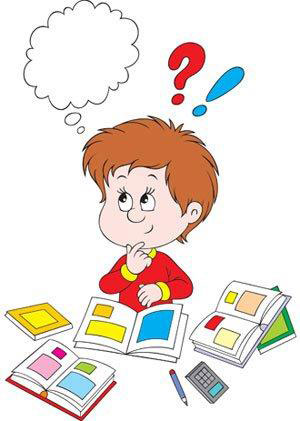 Методична робота
Спільна робота вихователів та практичного психолога школи
Робота з батьками майбутніх першокласників
Робота з майбутніми першокласниками
Сформованість цілісного бачення світу
МОДЕЛЬ ВИПУСКНИКА ДОШКІЛЬНОГО ЗАКЛАДУ
Сформовані базові якості особистості
Компетентність у сферах життєдіяльності
Розвиненість почуттєвої сфери
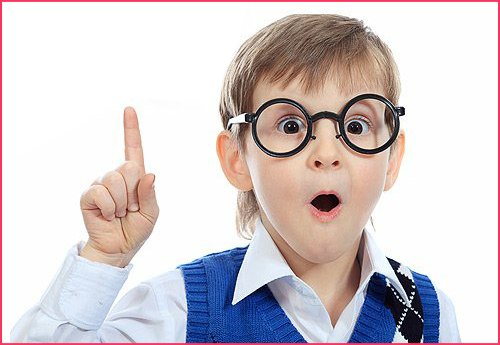 Фізичне, психічне, морально-духовне здоров'я
Елементарні форми логічного мислення
МОДЕЛЬ ВИПУСКНИКА ПЕРШОГО КЛАСУ
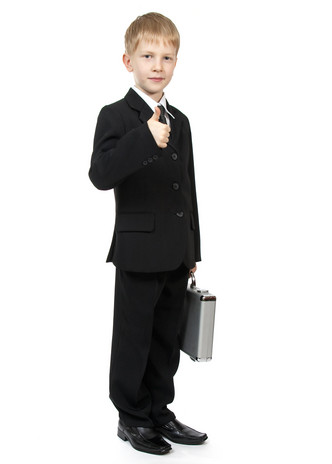 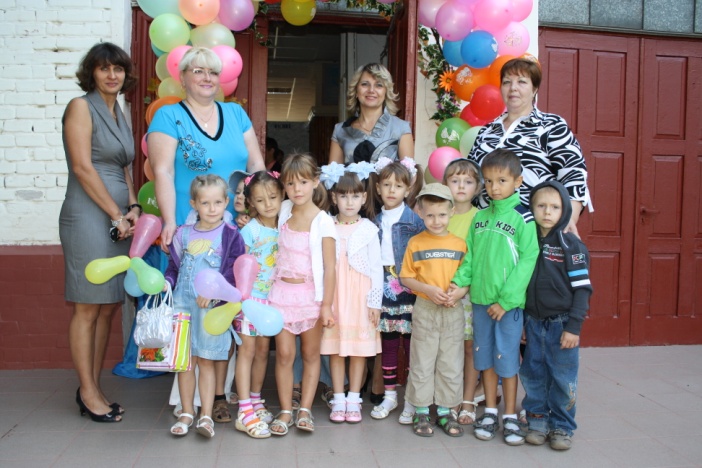 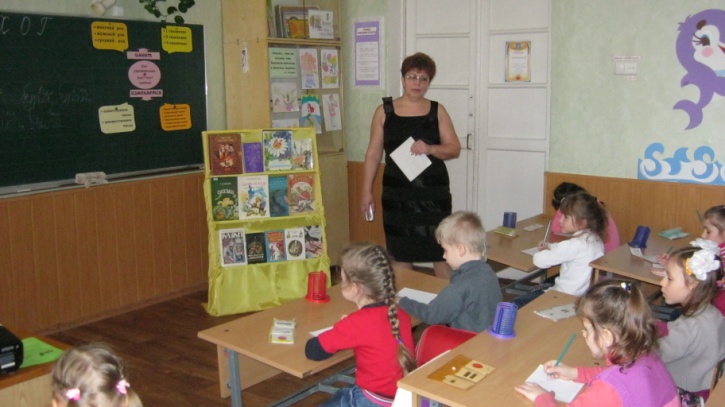 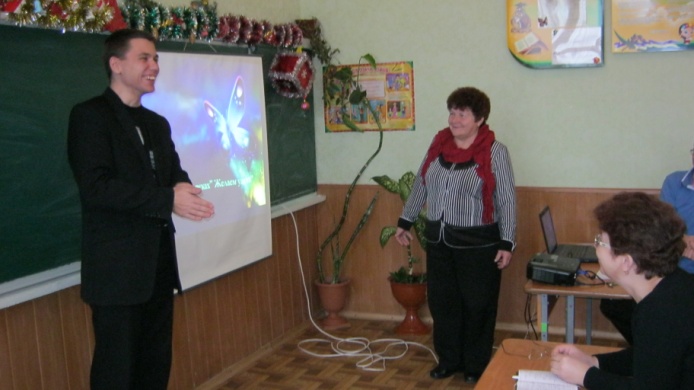 Робота з дітьми:
знайомство та взаємодія дошкільнят з учителями та учнями початкової школи
виставки малюнків і виробів
відвідування шкільного музею, бібліотеки
екскурсії в школу
зустрічі та бесіди з колишніми вихованцями дитячого саду (учні початкової та середньої школи)
відвідування дошкільнятами адаптаційного курсу занять, організованих при школі
спільні свята (День знань, посвята в першокласники, випускний в дитячому саду тощо) і спортивні змагання дошкільнят та першокласників
участь у театралізованій діяльності
участь у спільній освітньої діяльності, ігрових програмах
Взаємодія педагогів:
психологічні та комунікативні тренінги для вихователів та вчителів
спільні педагогічні ради (ДНЗ і школа)
семінари, майстер-класи
педагогічні та психологічні спостереження
проведення діагностики по визначенню готовності дітей до школи
взаємодія медичних працівників, психологів ДНЗ і школи
круглі столи педагогів ДНЗ та вчителів школи
відкриті покази освітньої діяльності в ДОУ і відкритих уроків в школі
Співпраця з батьками
консультації з педагогами ДНЗ і школи
спільні батьківські збори з педагогами ДНЗ та вчителями школи
зустрічі батьків з майбутніми учителями
круглі столи, дискусійні зустрічі, педагогічні «вітальні»
сімейні вечори, тематичні дозвілля
освітньо-ігрові тренінги та практикуми для батьків дітей преддошкольного віку
візуальні засоби спілкування (стендова матеріал, виставки, поштовий ящик питань і відповідей тощо)
батьківські конференції, вечори запитань і відповідей
дні відкритих дверей